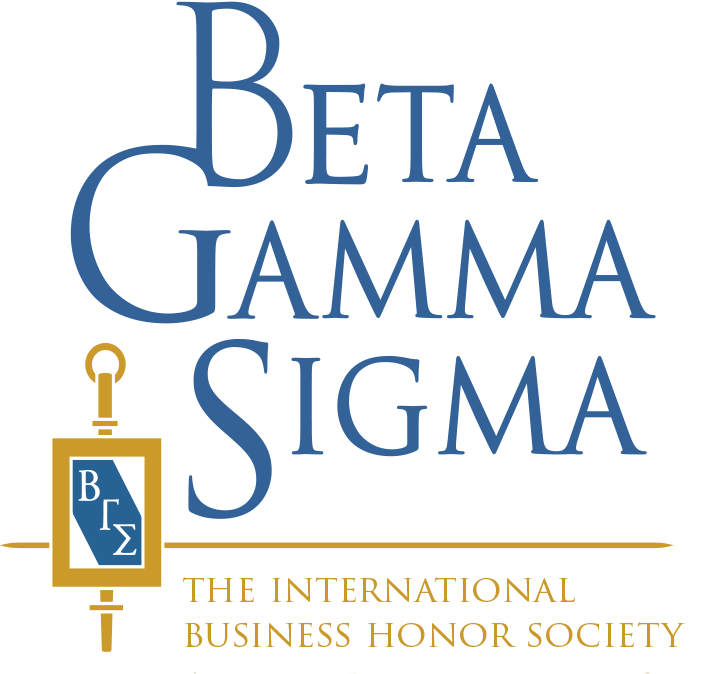 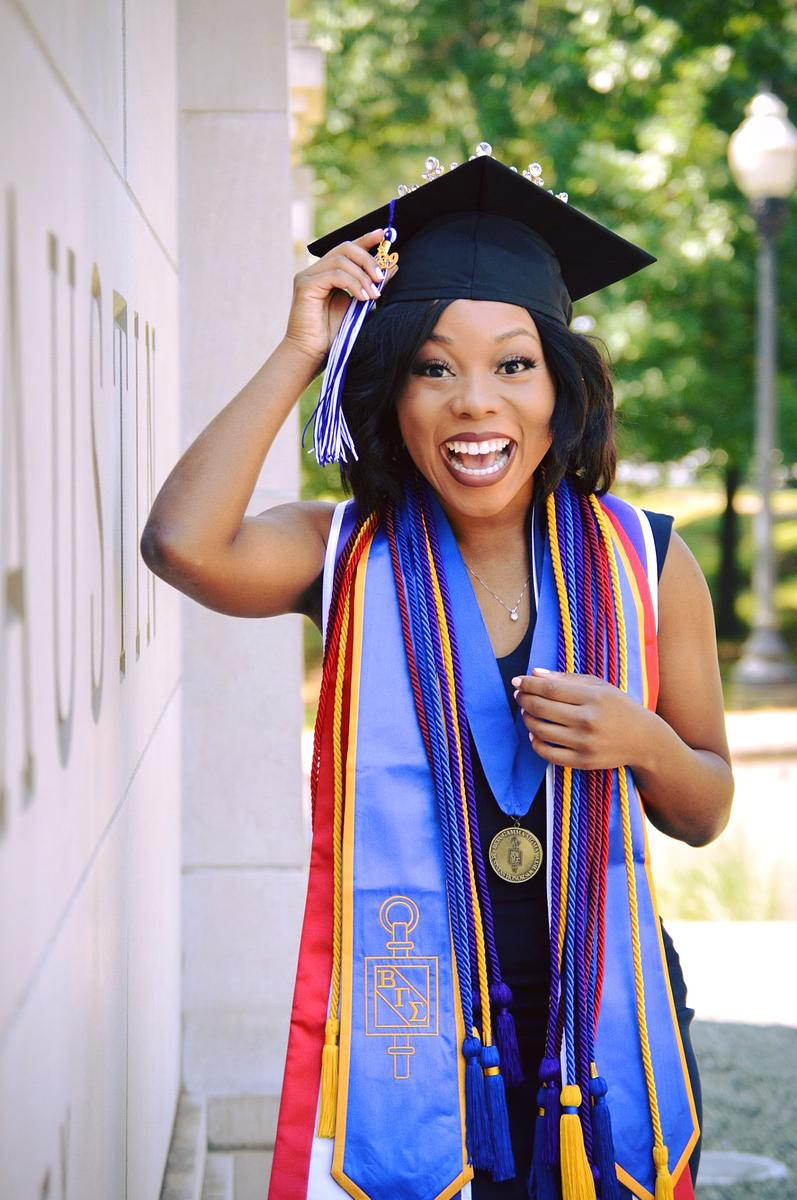 About BGS
Established in 1913
The International Business Honor Society 
Recognizes top performing students in programs accredited by AACSB
Dedicated to providing lifetime value for our members
[Speaker Notes: Overview of who BGS is]
Membership Eligibility
Baccalaureate		Top 10% (Last semester sophomore, juniors and seniors)	

Post-Baccalaureate 	Top 20% (Midway point of the program)	

Doctoral		After course requirement completion and successful dissertation defense
			(Membership fee waiver)

Faculty/Professors	Earned doctorate from an AACSB accredited institution OR/
			Tenured business faculty OR/
			Teaching 6 or more years on a non-tenured track

Administrators		Dean/Director, Academic Vice President, President, Chancellor

Chapter Advisor	Qualifies for honorary membership if not otherwise eligible 
			(Letter needed from Dean)
One time lifetime membership fee $75 USD
[Speaker Notes: Note of BGS general membership eligibility criteria]
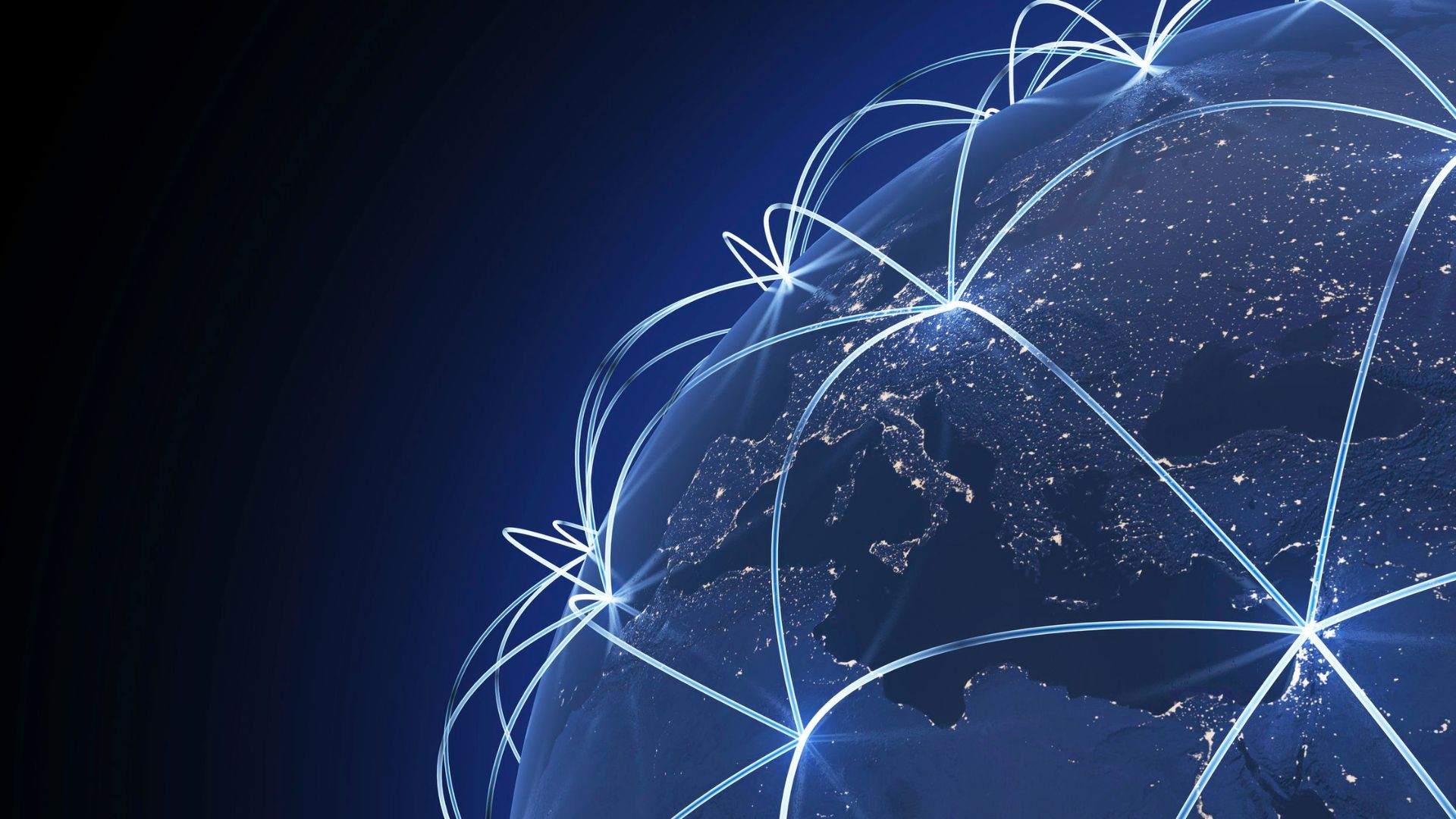 Global Reach
Global Collegiate Chapter Network
Over 615 collegiate chapters worldwide
37 countries, 6 continents)

900,000+ lifetime members
Members living in 190 countries and territories
Over 21,000 new members last academic year plus 5 new chapters

32 alumni chapters worldwide 

ConnectBGS allows members to network virtually
Lifetime Value – Societal Impact
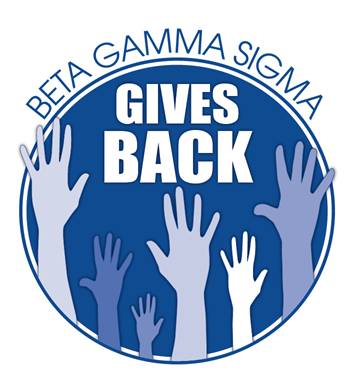 BGS Gives Back- Sponsored by KPMG
Chapters encouraged to give back to local community

Global Partnership- Junior Achievement
Connecting global chapters with volunteering opportunities
Dedicated to increasing the knowledge and skills of youth for academic and economic success
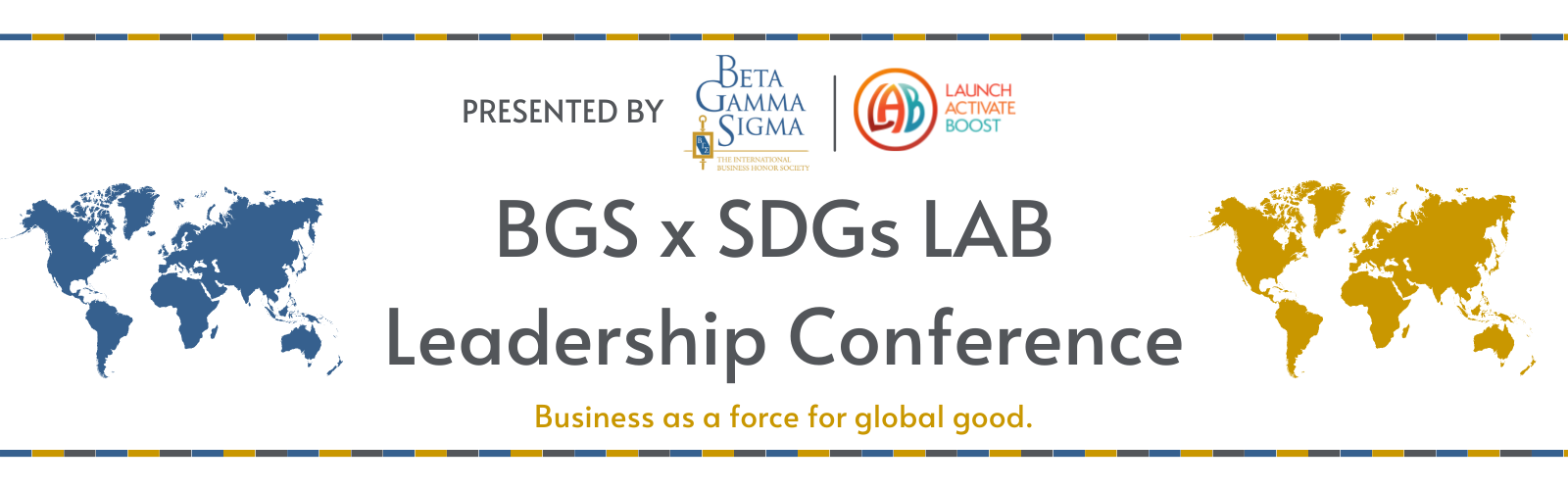 Save the Date for February 3-5, 2023!
Live and online!

Registration is now open

More details about the event here: 
https://betagammasigma.org/events/bgs-sdgs-launch-leadership-conference
[Speaker Notes: BGS believes Business can be a force for global good, so we’re excited to bring our members the BGS and SDGs Launch Lab Conference. This virtual conference will be taking place February 3-5, 2023, and is open to all BGS members. Participants will hear directly from United Nations Speakers and industry thought-leaders to learn more about the 17 UN Sustainable Development Goals and how to implement these goals in their careers. The event will culminate in a global sustainability-oriented case competition. Registration will open soon. Chapters can register individual or groups of students. Individual members are also welcome to sign up on their own.]
Recognizing our Chapters
Annual Chapter Survey
Completed by the Chapter Advisor
Reported online
Three recognition tiers

Benefits of Participating
Recognition throughout the year
Eligible to nominate for global awards
BGS x SDG’s LAB Leadership Conference scholarship (Highest Honors)
[Speaker Notes: The three recognition tiers in descending order are: Highest Honors, High Honors and Honors.

BGS staff will contact all recognized schools to discuss the benefits they are specifically eligible for.]
2021-2022 
Collegiate Chapter Honor Roll

Recognized Schools in the 
SBAA Region
*Chapters noted are based off the meeting location indicated by a chapter contact within the annual survey
Highest Honors Chapters
Christopher Newport University
Coastal Carolina University
Elon University
Florida Gulf Coast University
Jacksonville University
James Madison University
The University of North Carolina at Greensboro
The University of West Florida
Troy University
University of Southern Mississippi
Valdosta State University
*Chapters listed are based off the meeting location indicated by a chapter contact within the annual survey
High Honors Chapters
Columbus State University
Fayetteville State University
Nicholls State University
Radford University
Virginia State University
*Chapters listed are based off the meeting location indicated by a chapter contact within the annual survey
Honors Chapters
Augusta University
Clark Atlanta University
Clayton State University
Clemson University
Florida International University
Florida State University
Georgia Southwestern State University
Georgia State University
North Carolina A&T State University
North Carolina Central University
Old Dominion University
Savannah State University
Stetson University
The Citadel
University of South Carolina Upstate
Virginia Military Institute
Virginia Polytechnic Institute and State University
Wake Forest University
*Chapters listed are based off the meeting location indicated by a chapter contact within the annual survey
Congratulations to all chapters recognized!


A full list of Honor Roll Chapters can be found 
on the Beta Gamma Sigma website:
www.betagammasigma.org
For information about starting a chapter, contact:
Mary Gowan, Chair, BGS Board of Governors
(Dean, Mike Cottrell College of Business,
University of North Georgia)
magowan@ung.edu

Or 

Contact BGS Staff:
1-800-337-4677
chapters@betagammasigma.org